Maestrías en Ciencias MédicasCuidado Crítico e Intensivo del AdultoInstituto Guatemalteco de Seguridad Social Universidad de San Carlos de Guatemala
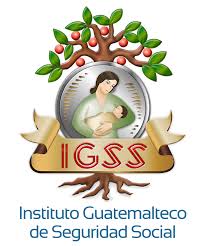 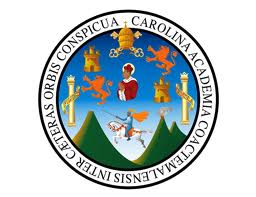 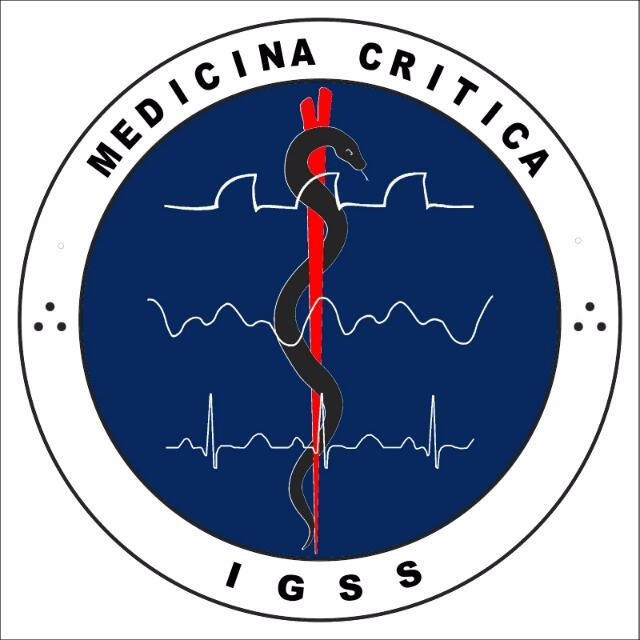 Maestría en Cuidado Crítico e Intensivo del Adulto…
Maestría en Cuidado Crítico e Intensivo del Adulto…
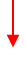 Maestría en Cuidado Crítico e Intensivo del Adulto…
Maestría en Cuidado Crítico e Intensivo del Adulto…
Evaluación:
Maestría en Cuidado Crítico e Intensivo del Adulto…
DOCENTE ENCARGADO

Dr. Jorge Luis Ranero, MSc.
Coordinador Maestría de Cuidado Critico e Intensivo del Adulto
Jefe de Servicio Clínico
Hospital General de Enfermedades
Corre: jorgeluisranero@gmail.com
Teléfono: 54146729